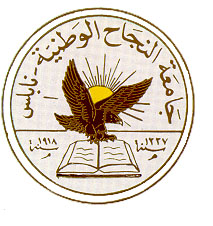 An-Najah National University
Faculty of Medicine
Department of Physiology
Anatomy and Physiology 1
7102101
Instructor: Heba Salah
Chapter 1:
 The Human Body: An Orientation
Part 1: An overview of anatomy and physiology, Levels of structural organization
Anatomy Vss. Physiology
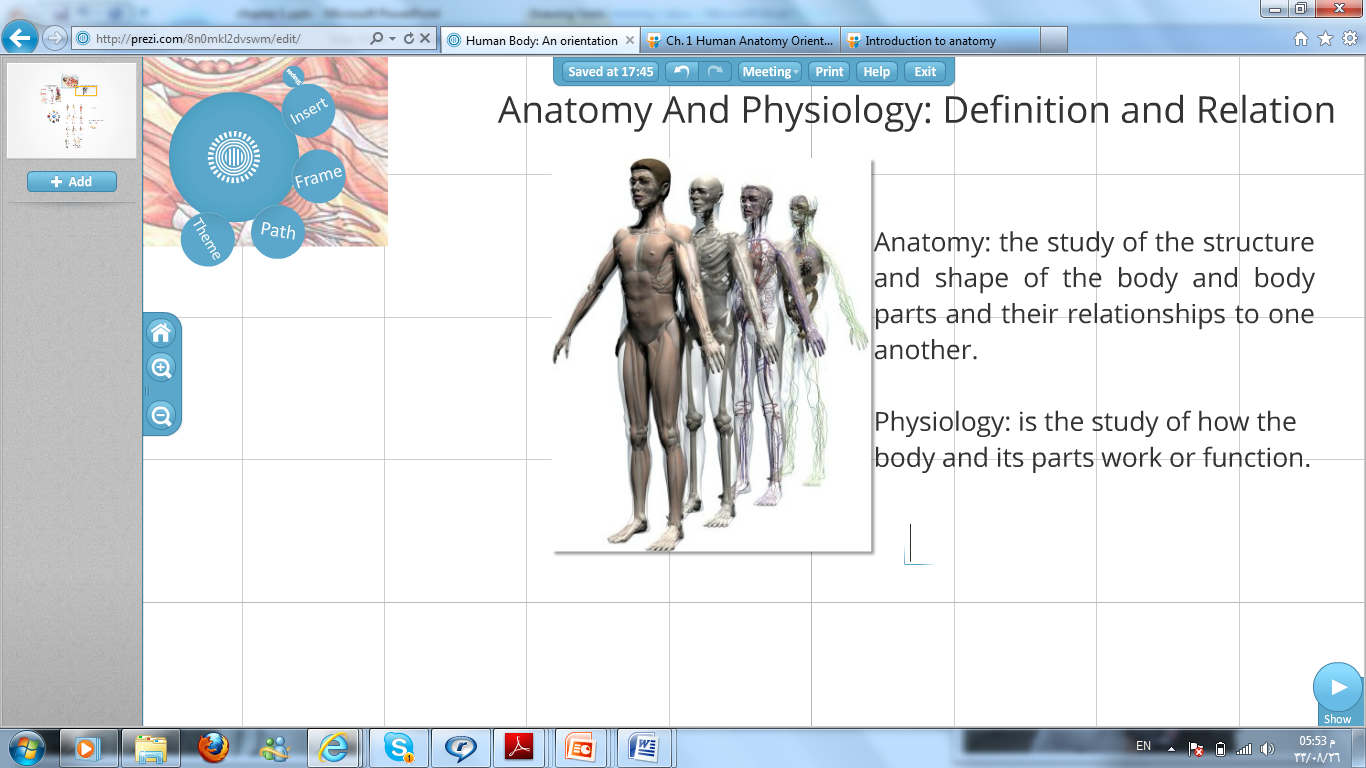 Anatomy: the study of the structure and shape of the body and body parts and their relationships to one another.


 Physiology: is the study of how the body and its parts work or function.
Anatomy: Levels of Study
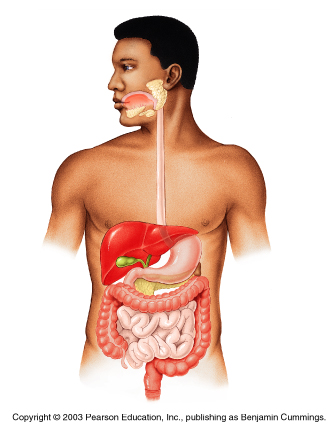 :1. Gross Anatomy
Large structures
Easily observable
Anatomy: Levels of Study
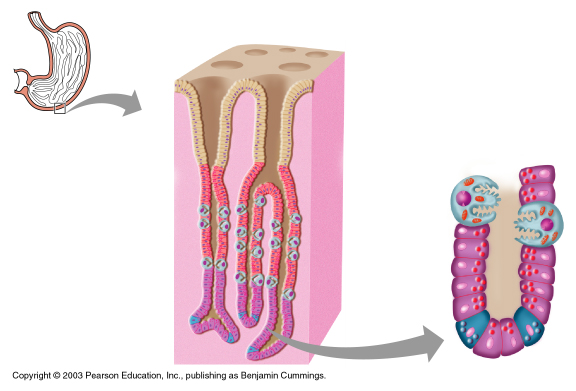 2. Microscopic Anatomy:
Very small structures
Can only be  viewed with a microscope
Levels of Structural Organization
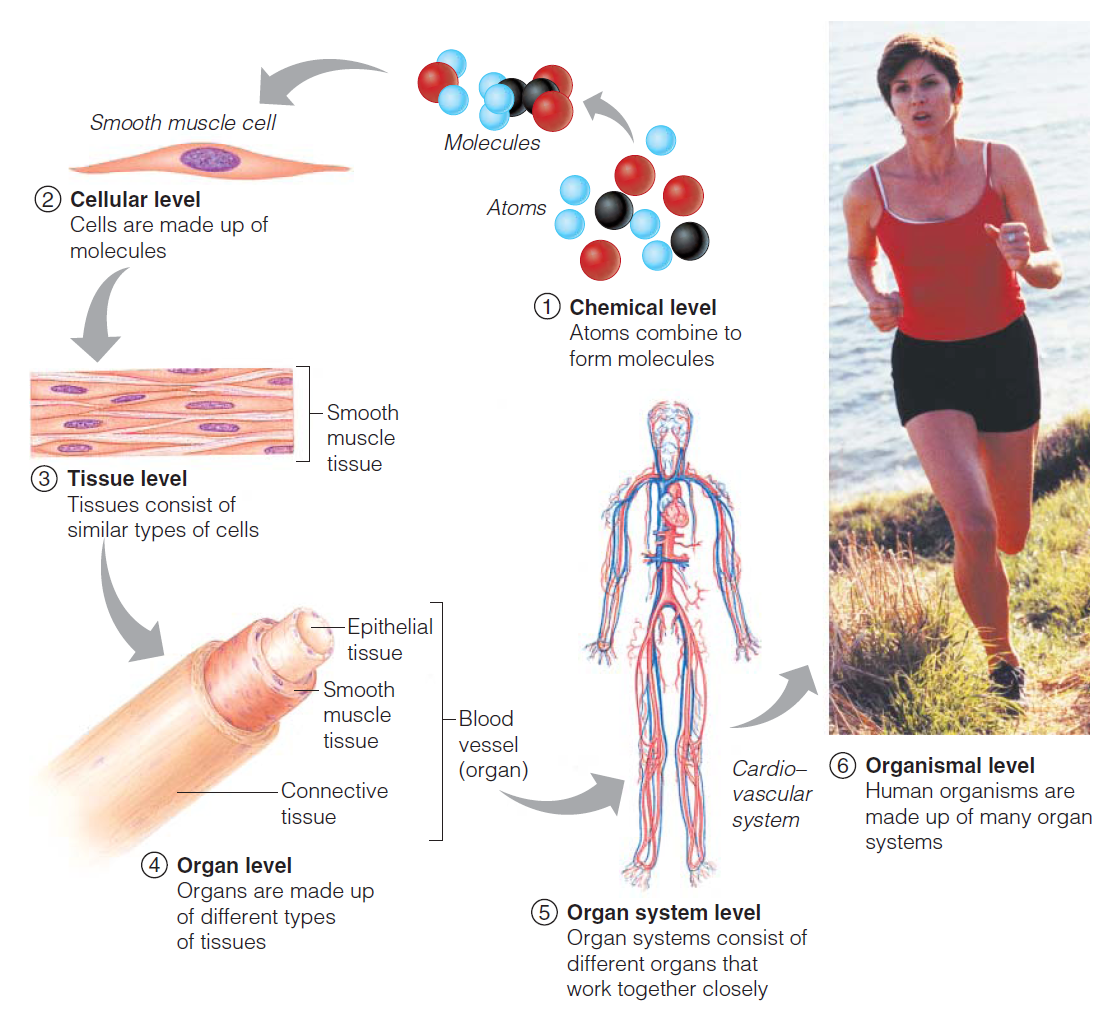